ATIVIDADES COM FOCO NO ACOMPANHAMENTO DAS APRENDIZAGENS
Atividade de Ciências – 9º Ano
Radiações e suas aplicações na saúde

HABILIDADE:

(EF09CI05) Investigar os principais mecanismos envolvidos na transmissão e recepção de
imagem e som que revolucionaram os sistemas de comunicação humana.
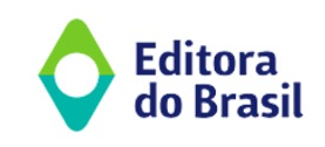 Atividade de Ciências – 9º Ano
a) Ondas sonoras. 
b) Ondas eletromagnéticas. 
c) Ondas mecânicas. 
d) Ondas gravitacionais.
a) Ondas sonoras. 
b) Ondas eletromagnéticas. 
c) Ondas mecânicas. 
d) Ondas gravitacionais.
a) Ondas sonoras 
b) Ondas eletromagnéticas 
c) Ondas mecânicas 
d) Ondas gravitacionais
a) Ondas sonoras.
b) Ondas eletromagnéticas. 
c) Ondas mecânicas. 
d) Ondas gravitacionais.
a) Ondas sonoras.
b) Ondas eletromagnéticas. 
c) Ondas mecânicas. 
d) Ondas gravitacionais.
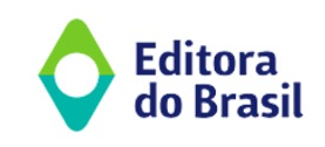